PAŃSTWOWA
POŻARNA
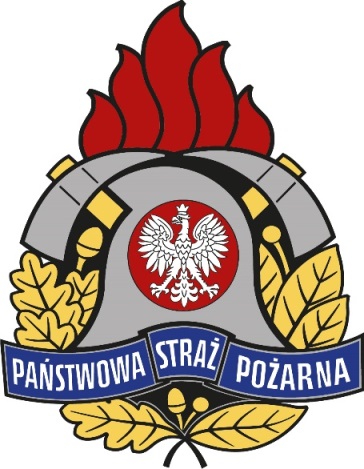 STRAŻ
bryg. Marcin Pilarski
Komendant Miejski PSP w Sosnowcu
Komenda MiejskaPaństwowej Straży Pożarnej w Sosnowcu
Struktura ochrony ppoż. na terenie miasta
Państwowa Straż Pożarna 
Komenda Miejska PSP  w Sosnowcu (130 etatów),
JRG Nr 1 „Centrum” (65 etatów), 
JRG Nr 2 „Porąbka” (40 etatów),
SKKM PSP (9 etatów).
Ochotnicza Straż Pożarna 
3 jednostki OSP spoza Krajowego Systemu Ratowniczo-Gaśniczego 
	      (71 czynnych druhów).
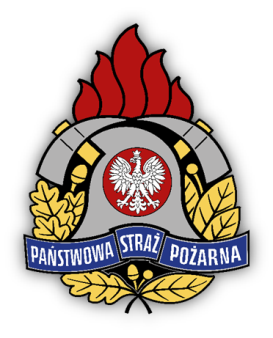 2
Komenda MiejskaPaństwowej Straży Pożarnej w Sosnowcu
Obszary chronione JRG
Stany minimalne:
SKKM – 2 strażaków
JRG NR 1 „Centrum” – 13 strażaków
JRG NR 2 „Porąbka” –   8 strażaków
JRG Nr1 „Centrum”
40 km2
JRG Nr2 „Porąbka”
51 km2
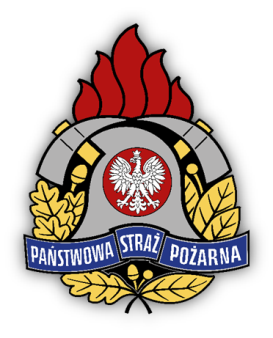 Teren Miasta Sosnowca zabezpieczają 2 jednostki ratowniczo-gaśnicze PSP, których zastępy docierają w czasie do 15 minut w porze dziennej do ponad 98% populacji miasta i do ponad 95% powierzchni, co oznacza, iż teren miasta jest chroniony w stopniu dobrym.
3
Komenda MiejskaPaństwowej Straży Pożarnej w Sosnowcu
Zatrudnienie w KM PSP w Sosnowcu
Według stanu na dzień 30.06.2023 r. łączny limit etatowy Komendy Miejskiej PSP w Sosnowcu, wynosił 130 z czego:
124 etaty to funkcjonariusze,
2 etaty to korpus służby cywilnej,
4 etaty to cywilne stanowiska pomocnicze.

Wykonanie limitu etatowego kształtowało się na poziomie 95%, co oznacza, iż łącznie w przeliczeniu na pełne etaty zatrudnione były 124 osoby.
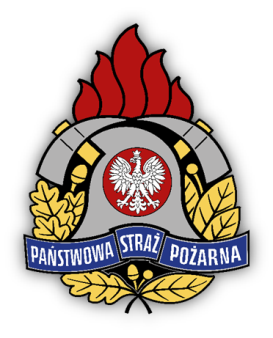 4
Komenda MiejskaPaństwowej Straży Pożarnej w Sosnowcu
Ilość zdarzeń w rozbiciu na rodzaj w I połowie 2023 r.
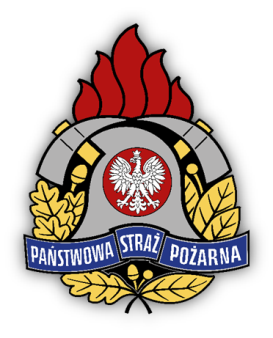 W I połowie 2023 r. Państwowa Straż Pożarna odnotowała łącznie 1049 zdarzeń na terenie miasta Sosnowca. W stosunku do analogicznego okresu czasu w 2022 r., nastąpił spadek o około 32,8 %. Spadek ilości interwencji związanych z pożarami w głównej mierze związany jest ze znaczącym spadkiem ilości pożarów suchych traw na nieużytkach. Analizując analogiczny okres czasu względem roku ubiegłego odnotowano spadek o 70% przedmiotowych interwencji.
5
Komenda MiejskaPaństwowej Straży Pożarnej w Sosnowcu
Ilość zdarzeń w zależności od rodzaju i wielkości w I połowie 2023 r.
W likwidacji zdarzeń mających miejsce w I półroczu 2023 r. na terenie naszego miasta brało łącznie udział: 1387 zastępów PSPi 73 zastępy OSP oraz 7013 ratowników PSP i 422 ratowników OSP.
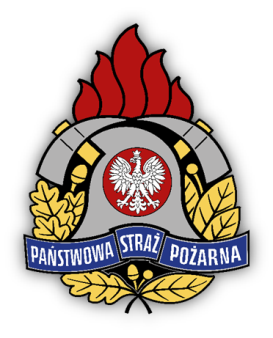 6
Komenda MiejskaPaństwowej Straży Pożarnej w Sosnowcu
Działalność interwencyjna w I połowie 2022 i 2023 r.
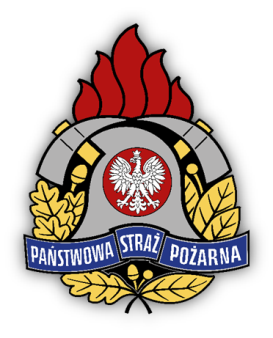 W I połowie 2022 r. w czasie kryzysu migracyjnego w związku z wojną w Ukrainie Państwowa Straż Pożarna realizowała wiele zadań związanych z pomocą dla obywateli Ukrainy m.in.: zapewnieniu transportu do punktów recepcyjnych oraz zapewnieniu transportu do miejsc zakwaterowania. Powyższe działania generowały sporą ilość miejscowych zagrożeń. W I połowie 2023 r. w związku ze spadkiem zapotrzebowania m.in. na transport uchodźców, ilość interwencji zmalała.
7
Komenda MiejskaPaństwowej Straży Pożarnej w Sosnowcu
Przypuszczalne przyczyny pożarów  w I połowie 2023 r.
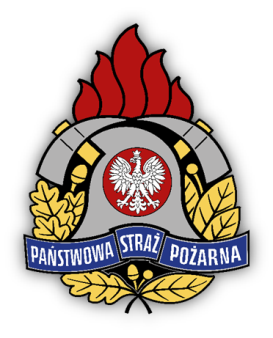 Wykres przedstawia najczęstsze przypuszczalne przyczyny powstawania pożarów. Nieostrożność osób dorosłych to przyczyna około 74% wszystkich pożarów.
8
Komenda MiejskaPaństwowej Straży Pożarnej w Sosnowcu
Przypuszczalne przyczyny miejscowych zagrożeń w I połowie 2023 r.
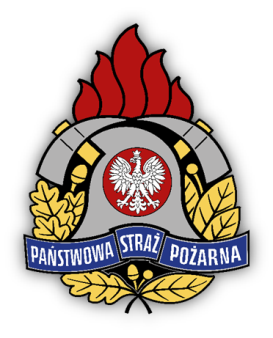 Do głównych przyczyn powstania miejscowych zagrożeń zaliczyć należy przede wszystkim: silne wiatry 10% oraz niezachowanie zasad bezpieczeństwa ruchu środków transportu 17%.
9
Komenda MiejskaPaństwowej Straży Pożarnej w Sosnowcu
Osoby poszkodowane
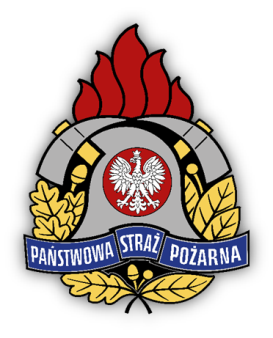 Najistotniejszym skutkiem zdarzeń, jakie wystąpiły na terenie miasta, jest liczba i poszkodowanych.  W pożarach  
i miejscowych zagrożeniach śmierć  poniosły 33 osoby (P-1, MZ-32),  w tym 1 dziecko (P-0, MZ-1), a 104 zostało 
rannych (P-4, MZ-100), w tym 1 dziecko (P-0, MZ-1). Podczas działań ratowniczo-gaśniczych żaden  
funkcjonariusz PSP nie został ranny. Osoby śmiertelne to: skok z budynku/balkonu, potrącenie osoby dorosłej
przez  pociąg, potrącenie osoby dorosłej przez samochód ciężarowy, wypadek samochodowy pomoc ZRM przy 
zdarzeniu NZK -  oświetlenie terenu. Dziecko - dziewczynka w wieku 7 lat – zdarzenie PSP polegało na 
zabezpieczeniu miejsca lądowiska dla LPR przy ul. Racławickiej. Pozostałe zdarzenia – otwarcia mieszkań.
10
Komenda MiejskaPaństwowej Straży Pożarnej w Sosnowcu
Działalność jednostek OSP w I połowie 2022 i 2023 r.
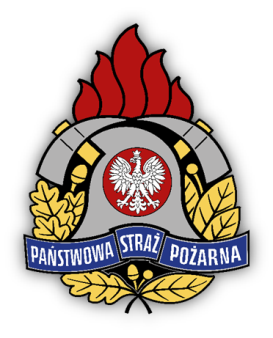 11
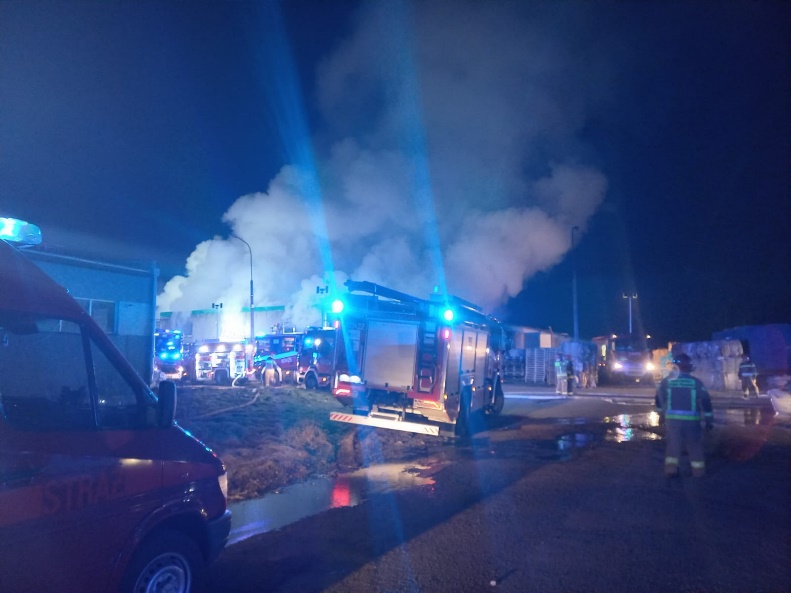 Pożar hali produkcyjno-magazynowej
1 marca 2023 r.
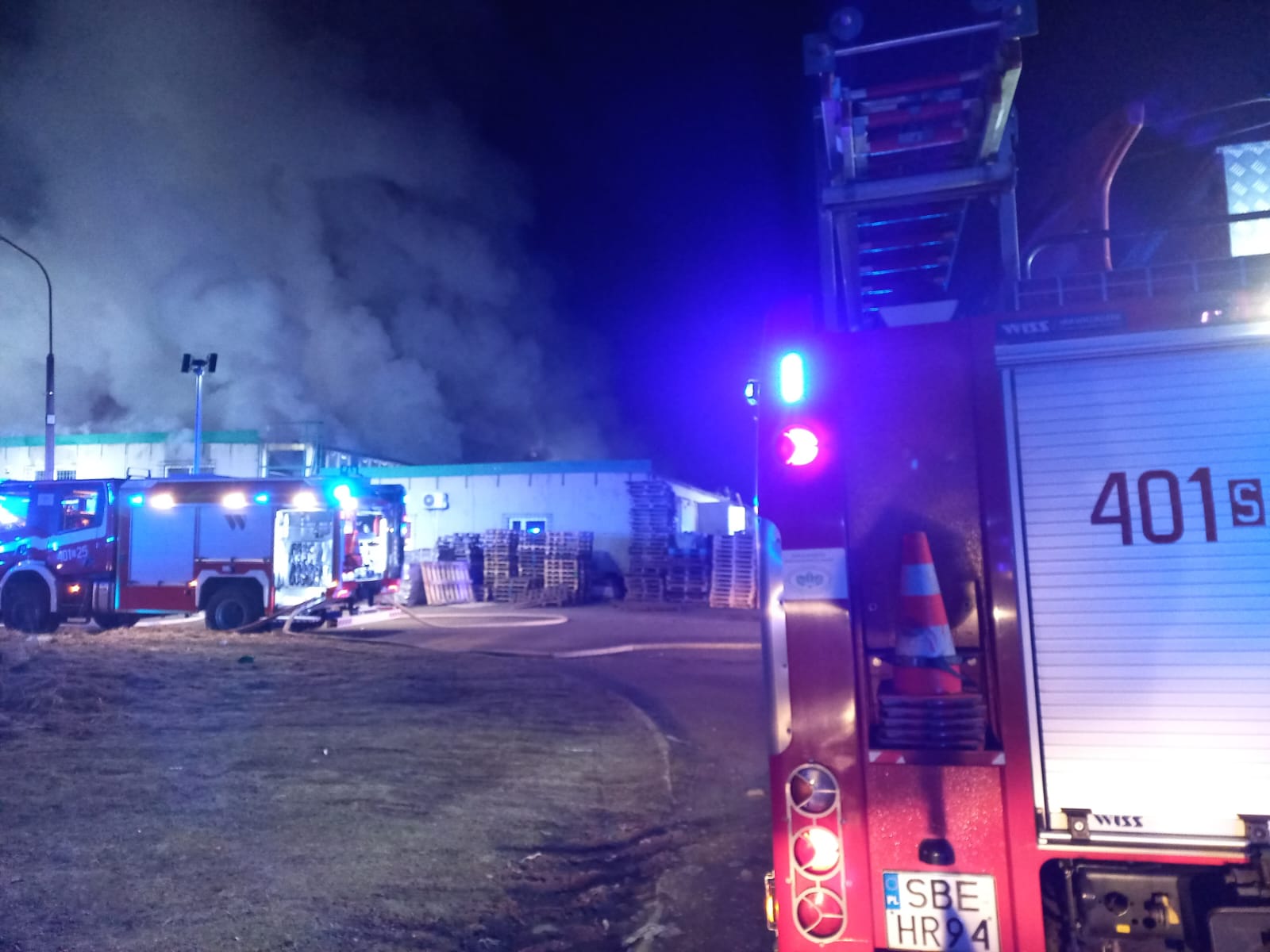 W dniu 01.03.2023 r. przy ul. Wopistów doszło do pożaru hali produkcyjno-magazynowej z linią do produkcji opakowań papierowych o wymiarach 30 x 20 m. W chwili przyjazdu zastępów PSP na miejsce, hala była całkowicie objęta pożarem. Bezpośrednio zagrożona była hala sąsiednia. Na miejsce zdarzenia zadysponowane zostały plutony gaśnicze nr 1 Będzin i nr 8 Katowice, a także pluton zaopatrzenia wodnego Magistrala Tychy. W zdarzeniu nie było osób poszkodowanych. W działaniach łącznie brało udział 37 samochodów pożarniczych oraz 176 strażaków.
12
Pożar dawnego baraku mieszkalnego
10 maja 2023 r.
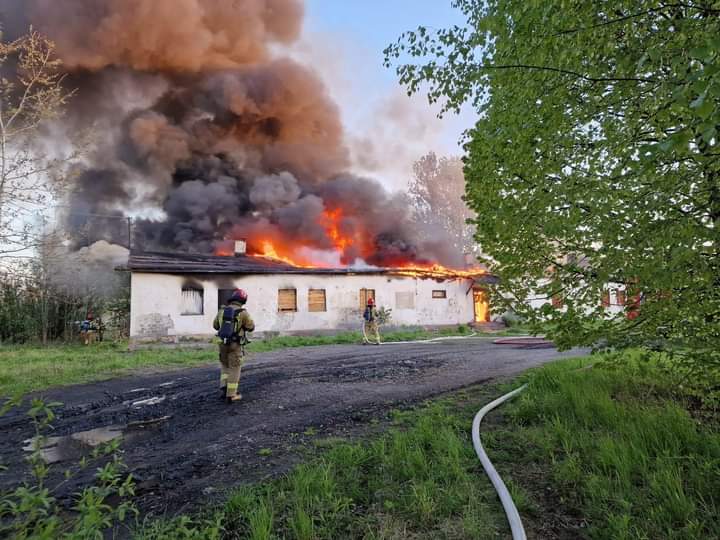 W dniu 10.05.2023 r. przy ul. Anki Kowalskiej doszło do pożaru dawnego baraku mieszkalnego o wymiarach 40 x 15 m. W chwili przyjazdu zastępów PSP na miejsce budynek całkowicie objęty był pożarem. Na miejsce zdarzenia zadysponowany został pluton gaśniczy nr 6 Dąbrowa Górnicza. W zdarzeniu nie było osób poszkodowanych. W działaniach brało udział łącznie 10 samochodów gaśniczych i 37 strażaków.
13
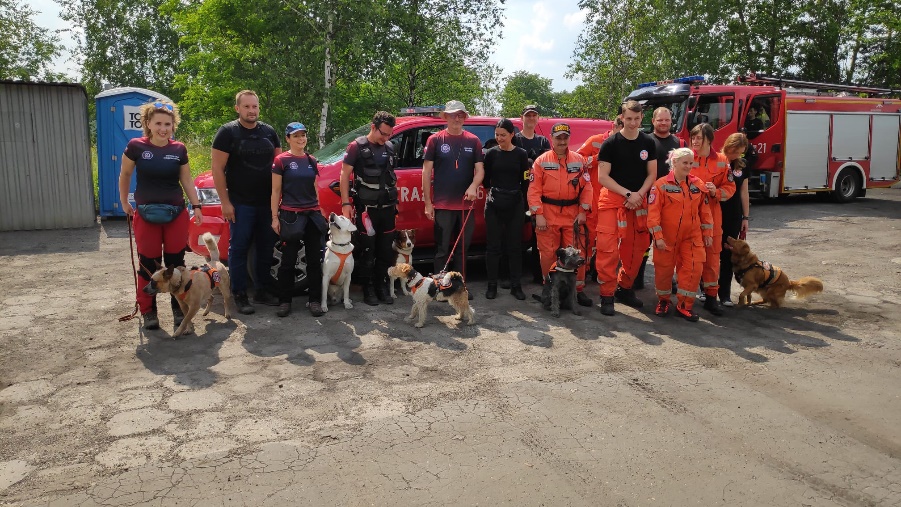 Poszukiwanie mężczyzny
15 czerwca 2023 r.
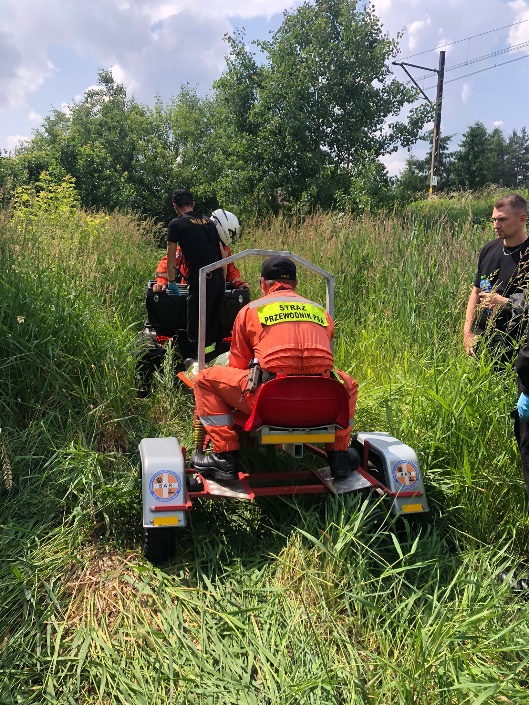 W dniu 15.06.2023 r. około godz. 10:00 w okolicy ul. Radocha zaginął mężczyzna. Z informacji otrzymanych od Policji wynikało, że była to osoba w wieku 68 lat, która uciekła ze szpitala. Po wytypowaniu przez Policję obszaru poszukiwań podjęto wspólne poszukiwania zaginionego mężczyzny. Działania prowadzone były z wykorzystaniem quada, dronów oraz patroli pieszych. O godz. 14:07 w okolicy rzeki Przemsza patrol pieszy w zaroślach przy torowisku kolejowym natrafił na osobę poszukiwaną. Mężczyzna był przytomny. Ratownicy udzielili KPP poszkodowanemu. Dalsze działania polegały na ewakuacji poszkodowanego przy użyciu quada i przyczepki transportowej do przybyłego na miejsce zdarzenia ZRM, który znajdował się na ulicy Ostrogórskiej. ZRM po przebadaniu poszkodowanego podjął decyzję o przetransportowaniu go do szpitala. Łącznie w akcji brało udział 7 zastępów PSP z 27 funkcjonariuszami.
14
Pożar kościoła
21 czerwca 2023 r.
W dniu 21.06.2023 r. około godz. 14:00 doszło do pożaru dachu kościoła pw. św. Floriana przy ul. Generała Tadeusza Bora-Komorowskiego 2. Obiekt w bryle kwadratu o powierzchni około 930 m2, wysokość obiektu łącznie z wieżą około 17 m, natomiast dach objęty pożarem znajdował się na wysokości około 12 m i posiadał powierzchnię około 1000 m2. Akcja gaśnicza utrudniona była ze względu na znajdującą się na dachu kościoła instalację fotowoltaiczną. W pierwszej fazie pożaru działania polegały na podaniu prądów gaśniczych z zewnątrz na palącą się połać dachu z wykorzystaniem drabin mechanicznych. Następnie dołożono kolejne linie gaśnicze od wewnątrz obiektu z jednoczesną ewakuacją zagrożonego mienia. Pożar udało się opanować o godz. 20:38, natomiast cała akcja trwała jeszcze dwie doby, do godziny 08:14 dnia 23.06.2023 r. Działania w tym czasie polegały na rozbieraniu nadpalonej konstrukcji dachu w celu dotarcia do pozostałych zarzewi ognia, zabezpieczaniu pozostałych paneli fotowoltaicznych poprzez przykrycie ich plandeką oraz dozorowaniu miejsca zdarzenia w godzinach nocnych. W wyniku pożaru nie odnotowano osób poszkodowanych. W trakcie akcji podano 11 prądów gaśniczych wody oraz 2 prądy piany ciężkiej. Zużyto około 3000 m3 wody oraz 1100 l środka pianotwórczego. W gaszeniu pożaru udział brały łącznie 34 zastępy PSP i OSP, w tym dwie drabiny i dwa podnośniki hydrauliczne oraz 114 strażaków PSP i OSP.
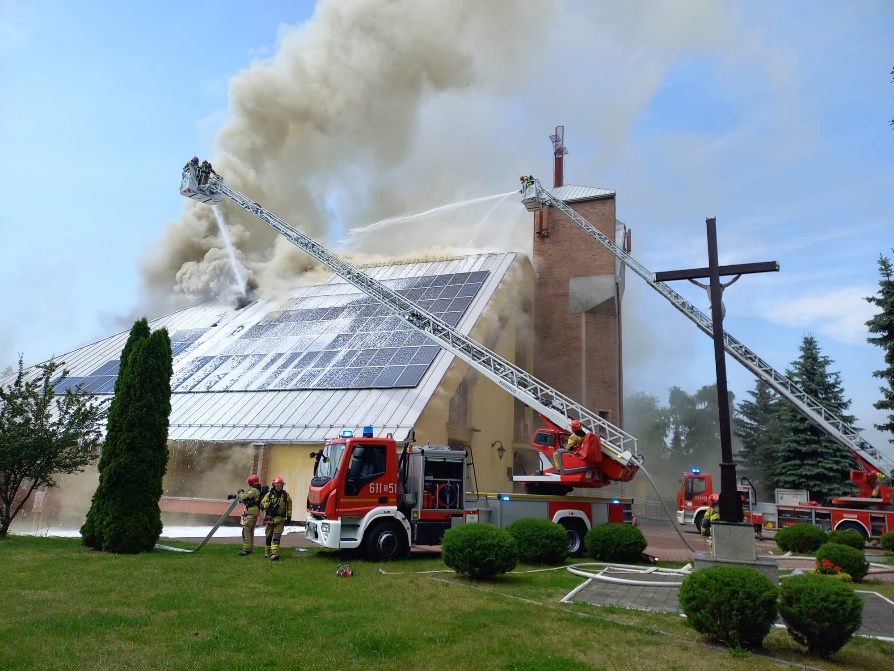 15
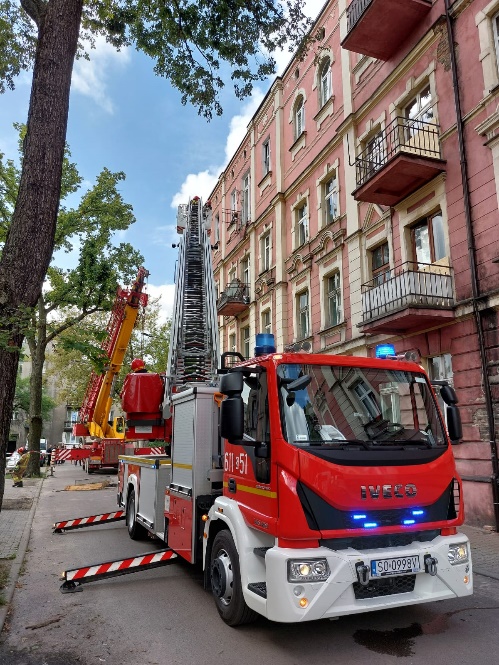 Oderwany balkon
4 września 2023 r.
W dniu 04.09.2023 r. około godz. 06:15 z kamienicy przy ul. Czystej 9 (budynek wielorodzinny, czterokondygnacyjny) oderwał się balkon, na którym znajdowały się dwie osoby. W momencie przybycia na miejsce zdarzenia zastępów PSP osoby poszkodowane znajdowały się na chodniku  przy kamienicy (kobieta w wieku 43 lat i mężczyzna w wieku 50 lat). W pierwszej fazie wraz z obecnym na miejscu zdarzenia ZRM działania polegały na udzieleniu pomocy medycznej osobom poszkodowanym oraz ewakuacji wszystkich mieszkańców z części kamienicy, w której oderwał się balkon. Decyzją obecnego na miejscu zdarzenia lekarza obie osoby poszkodowane zostały przetransportowane do WSS nr 5 w Sosnowcu. W kolejnej fazie działania polegały na usunięciu balustrady pozostałej po oderwanym balkonie z trzeciego piętra, a także płyty balkonowej, która zalegała na balkonie poniżej. Decyzją Powiatowego Inspektoratu Nadzoru Budowlanego z użytkowania wyłączona została część budynku, z której oderwał się balkon, wszystkie pozostałe balkony znajdujące się w obiekcie oraz części ulic Krzywej oraz Czystej znajdujących się przy budynku. W działaniach udział brało 7 samochodów PSP oraz 18 strażaków.
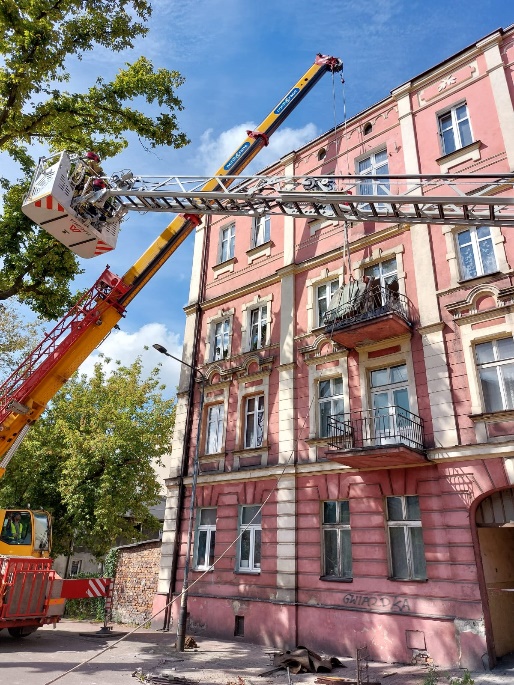 16
Komenda MiejskaPaństwowej Straży Pożarnej w Sosnowcu
Współpraca Komendy z jednostkami OSP
Realizacja szkoleń teoretycznych i praktycznych dla członów OSP
Organizacja ćwiczeń ratowniczo-gaśniczych dla wszystkich jednostek ochrony przeciwpożarowej
Dysponowanie oraz kierowanie działaniami zastępów OSP podczas zdarzeń na terenie miasta Sosnowca
Pomoc w pozyskaniu publicznych środków  finansowych z dotacji celowej budżetu państwa, przekazywanej przez Ministra Spraw Wewnętrznych i Administracji
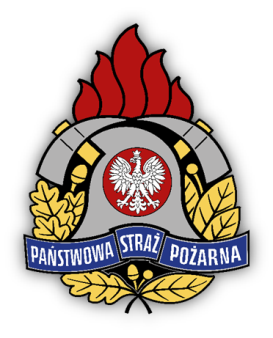 17
Komenda MiejskaPaństwowej Straży Pożarnej w Sosnowcu
Działalność Kontrolno-Rozpoznawcza
Komenda Miejska PSP w Sosnowcu przeprowadziła w I półroczu 2023 r. ogółem 65 kontroli    
w 66 obiektach. W wyniku przeprowadzonego postępowania administracyjnego wydano 53 
decyzje administracyjne w sprawie usunięcia uchybień lub prolongujących termin realizacji 
zaleceń. W I półroczu 2023 r. w sumie ujawniono 26 nieprawidłowości i uchybień z zakresu 
przestrzegania przepisów ochrony przeciwpożarowej, mających wpływ na bezpieczeństwo 
użytkowania skontrolowanych obiektów. Najwięcej nieprawidłowości, podobnie jak w latach 
ubiegłych, dotyczyło warunków ewakuacji. Skontrolowano wszystkie znajdujące się w rejonie 
miasta kompleksy leśne, wchodzące w skład Nadleśnictwa Chrzanów, Nadleśnictwa Siewierz, 
Wspólnoty Leśnej Sławków oraz podmioty mające wpływ na bezpieczeństwo pożarowe 
kompleksów leśnych.
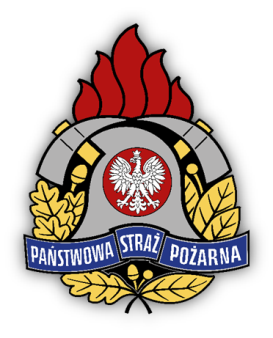 18
Działalność Kontrolno-Rozpoznawcza
W zakresie spełnienia wymogów bezpieczeństwa w zakładzie o dużym ryzyku wystąpienia poważnej awarii 
przemysłowej skontrolowano Raben Logistics Polska Sp. z o.o., Oddział w Sosnowcu, przy  
ul. Inwestycyjnej 4.
         
                W związku z otrzymanymi zgłoszeniami przeprowadzano czynności kontrolno-rozpoznawcze w 21 
                obiektach przed przystąpieniem do ich eksploatacji, związane ze sprawdzeniem stanu ochrony  
                przeciwpożarowej oraz zgodności ich wykonania z projektem budowlanym. 

                W stosunku do 7 obiektów, po przeprowadzonych czynnościach kontrolno-rozpoznawczych, Komendant 
                Miejski PSP w Sosnowcu wydał negatywne stanowisko w związku ze stwierdzonymi uchybieniami                 z zakresu ochrony przeciwpożarowej i brakiem zgodności wykonania z przedstawionym projektem 
                budowlanym. Wydano 12 opinii dotyczących imprez masowych na terenie miasta Sosnowiec. Wydanie 
                każdej z opinii poprzedzone zostało przeprowadzeniem lustracji terenu lub obiektu, w którym impreza 
                miała się odbyć.

                W ramach funkcjonowania monitoringu pożarowego na trenie operacyjnym KM PSP w Sosnowcu do  
                systemu podłączonych jest obecnie 75 obiektów.
19
Komenda MiejskaPaństwowej Straży Pożarnej w Sosnowcu
Działalność Kontrolno-Rozpoznawcza
Komenda Miejska PSP w ramach prowadzonej działalności poddała analizie poziom bezpieczeństwa pożarowego między innymi w Domach Pomocy Społecznej oraz obiektach pokrewnych, w których aktualnie trwają czynności kontrolno – rozpoznawcze:
Dom Pomocy Społecznej nr 1, ul. Andersa 81,
Dom Pomocy Społecznej nr 2, ul. Jagiellońska 2,
Dom Opieki Jesienna Róża, ul. Szpaków 11,
Noclegownia Caritas Spokojna Noc, ul. Kaliska 25,
Ośrodek Opiekuńczy Dla Bezdomnych, ul. Piotrkowska 19.
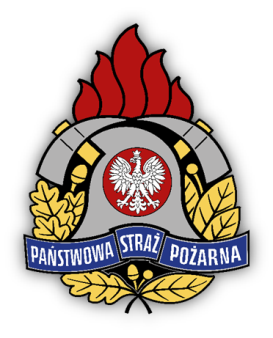 20
Komenda MiejskaPaństwowej Straży Pożarnej w Sosnowcu
Działalność Kontrolno-Rozpoznawcza
Do najczęściej występujących nieprawidłowości w przedmiotowej grupie obiektów należą:
użytkowanie instalacji, urządzeń i narzędzi niesprawnych technicznie,
składowanie materiałów palnych na drogach komunikacji ogólnej służących ewakuacji,
umieszczanie przedmiotów na drogach komunikacji ogólnej służących ewakuacji w sposób zmniejszający ich szerokość poniżej wymaganych wartości określonych w przepisach,
składowanie materiałów palnych w pomieszczeniach technicznych, na nieużytkowych poddaszachi strychach oraz na drogach komunikacji ogólnej w piwnicach,
zamykanie drzwi ewakuacyjnych w sposób uniemożliwiający ich natychmiastowe użyciew przypadku pożaru lub innego zagrożenia powodującego konieczność ewakuacji,
blokowanie drzwi przeciwpożarowych w sposób uniemożliwiający ich samoczynne zamknięciew przypadku powstania pożaru,
uniemożliwianie lub ograniczanie dostępu do: gaśnic i urządzeń przeciwpożarowych, wyjść ewakuacyjnych, wyłączników i tablic rozdzielczych prądu elektrycznego oraz kurków głównych instalacji gazowej.
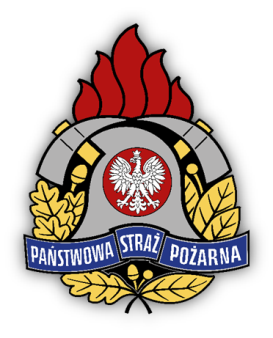 21
Komenda MiejskaPaństwowej Straży Pożarnej w Sosnowcu
Działalność informacyjno-edukacyjna
W ramach prewencji społecznej Komenda Miejska Państwowej Straży Pożarnej w Sosnowcu w I połowie 2023 r. uczestniczyła w następujących akcjach:
„Kręci mnie bezpieczeństwo” pod patronatem Ministerstwa Spraw Wewnętrznych i Administracji
„Czujka na straży Twojego bezpieczeństwa!” ogólnopolska kampania edukacyjno-informacyjna Państwowej Straży Pożarnej uświadamiająca, jak duże niebezpieczeństwo dla zdrowia i życia stanowi tlenek węgla
„Stop pożarom traw” - ogólnopolska kampania edukacyjna Państwowej Straży Pożarnej
Bezpieczne Ferie 2023 oraz Bezpieczne Wakacje 2023 - zajęcia profilaktyczno-prewencyjne w zakresie bezpieczeństwa podczas zimowego wypoczynku w których wzięło udział ponad 2 tys. dzieci
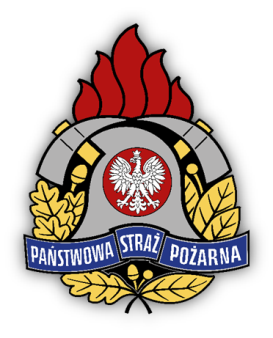 22
Komenda MiejskaPaństwowej Straży Pożarnej w Sosnowcu
Działalność finansowa
Plany finansowe Komendy Miejskiej PSP w Sosnowcu realizowane były zgodnie z dotacjami celowymi na zadania z zakresu administracji rządowej. Budżet Komendy na początek roku 2023 r. został zaplanowany w wysokości 14.720.000,00 zł.
W ciągu I półrocza 2023 r. na podstawie Decyzji Wojewody Śląskiego z ustawy budżetowej na rok 2023 oraz rezerwy celowej budżetu państwa zostały dokonane zwiększenia budżetu jednostki w kwocie 99.186,00 zł. Budżet po zmianach na koniec I półrocza 2023 r. wyniósł: 14.819.186,00 zł.
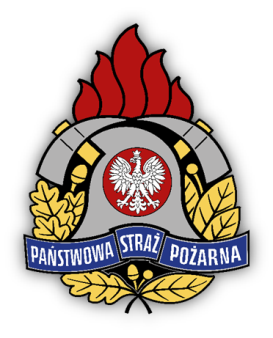 23
Zakupy I półrocze 2023 r.
Zakup z budżetu komendy środków ochrony indywidualnej dla strażaków na łączną kwotę 25 tys. zł.
Z Funduszu Pomocy Obywatelom Ukrainy nasza jednostka otrzymała w celu utrzymania gotowości bojowej związanej z działaniami wojennymi w Ukrainie 140 tys zł. Środki te zostały przeznaczona na: 
środki ochrony indywidualnej dla strażaków w kwocie  85 tys. zł,
zakup węży pożarniczych w kwocie 20 tys. zł,
naprawa samochodu GBA oraz sprzętu ratownictwa technicznego w kwocie 26 tys. zł,
zakup materiałów medycznych oraz opatrunkowych 9 tys. zł.	
	Pozyskano z Komendy Wojewódzkiej Państwowej Straży Pożarnej w Katowicach umundurowanie służbowe o wartości 75 tys. zł.
24
Komenda MiejskaPaństwowej Straży Pożarnej w Sosnowcu
Plany / potrzeby na II półrocze 2023r.
W celu utrzymania bezpieczeństwa miasta na odpowiednim poziomie w zakresie ochrony przeciwpożarowej niezbędne będą następujące przedsięwzięcia:
pozyskanie środków na rozbudowę kontenerowej bazy szkoleniowej na terenie JRG  nr 2 „Porąbka” w kwocie 20 tys. zł,
pozyskanie samochodu GBARt wraz ze sprzętem z projektu unijnego,
doposażenie samochodów rozpoznawczo-ratowniczych w systemy łączności oraz niezbędny sprzęt ratowniczy wynikający z normatywu,
zakup 4 kompletów ubrań ochronnych do działań z substancjami toksycznymi i chemicznymi.
Ponadto nasza jednostka ma pilne potrzeby remontowe: 
remont elewacji obiektu Komendy Miejskiej oraz JRG nr 1 „Centrum”,
remont świetlików w JRG nr 2 „Porąbka”,
remont instalacji centralnego ogrzewania w JRG nr 2 „Porąbka”.
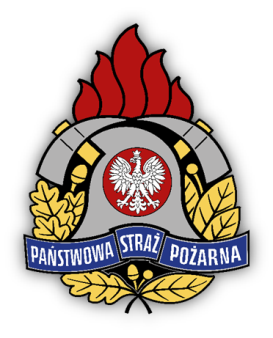 25
Komenda MiejskaPaństwowej Straży Pożarnej w Sosnowcu
Dziękuję za uwagę
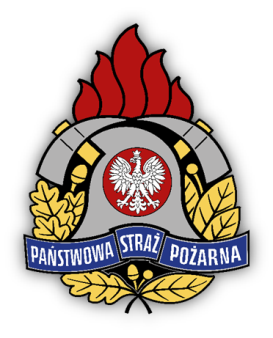 26